Commission Territoires - CREFOP NORMANDIE
Bilan Feuille de route 2018-2019

4 réunions
Une nouvelle dynamique retrouvée avec l’animation territoriale

1.Elaboration de la SCEOFP  (1er semestre 2018 ) :  Devenu sans objet

2. Amélioration de l’articulation et de l’adéquation entre les besoins  (entreprises , territoires, publics) et la formation  (offre, qualité) en lien avec le PIC et le Pacte Régional

Thématiques traitées désormais par l’équipe projet PIC et la commission ad’hoc du Pacte Régional d’Investissement dans las Compétences 
Contributions apportées par la commission N°3 
Rôle important attendu de l’animation territoriale
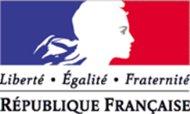 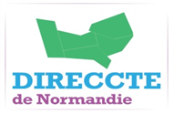 1
CREFOP  –  08 04 2018
Commission Territoires - CREFOP NORMANDIE
Bilan Feuille de route 2018-2019

3. Animation Territoriale 
Signature de la charte « Animation Territoriale Emploi/Formation » le 13 novembre 2018
Désignation des représentants des partenaires sociaux dans les CATEF (CFDT, CGT, MEDEF, CP PME, CFTC)
Information régulières sur les besoins identifiés sur les territoires et les réponses apportées par le Pacte Régional et/ou autres dispositifs 
Mise en œuvre d’un programme de professionnalisation des acteurs par le CARIF OREF (avant juin)
Courrier conjoint Direccte/CR à destination des employeurs des représentants syndicaux CATEF

Informations régulières sur le déploiement des politiques publiques « Emploi/Formation »
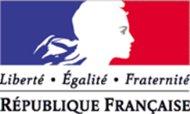 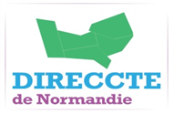 2
CREFOP  –  08 04 2018